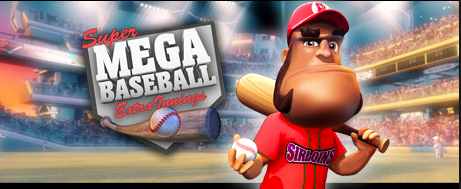 Super mega baseball
Linear Regression   HR vs Ego
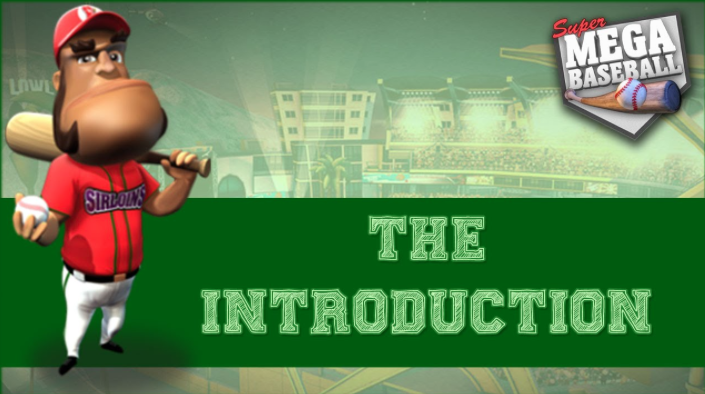 This is a baseball game for PS4, XBOX1, and Steam..(whatever that is). One night I was bored and browsing the Playstation Store and came across this cartoon looking game that was only like $15. The video demo looked decent and I had some money left over from a gift card so I bought it.
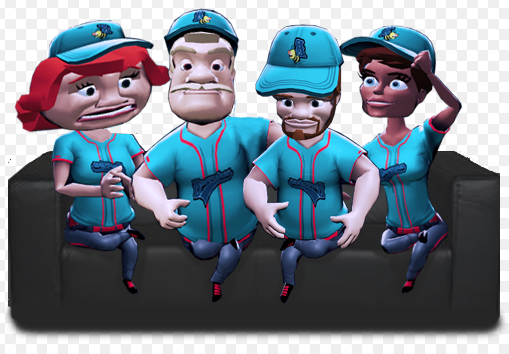 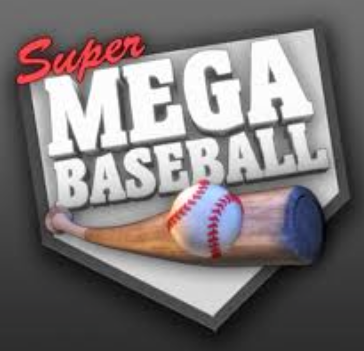 Long story short…..I’ve been playing it for about 6 months and haven’t played any other game since. BEST GAME EVER…..definitely my BIASED point of view.
Linear Regression   HR vs Ego
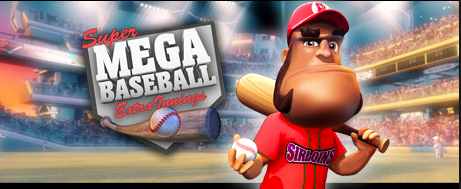 The interesting thing about this game that makes it different from other games is the difficulty setting(called EGO LEVEL) can be set from 0(super easy) up to 99(they say impossible). Most games just have easy, medium, hard options.
Super mega baseball
Linear Regression   HR vs Ego
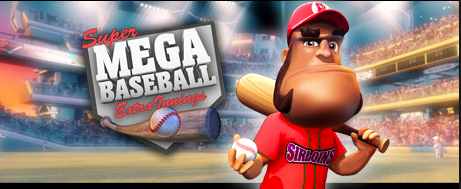 So I am curious if there is a linear relationship between EGO LEVEL and the # OF HOMERUNS(I can hit per game)
Basically at a low EGO LEVEL I can hit lots of Homeruns, at a high EGO LEVEL I cannot hit very many Homeruns(sometimes I cannot even hit the ball)
The next few slides show some video clips of the difference in EGO LEVEL
Super mega baseball
Linear Regression   HR vs Ego
At a low ego setting the ball is pitched slowly and it is easy to hit a HR.
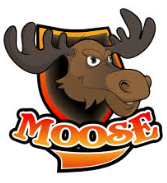 The Ego level goes up, the ball is pitched faster, but a homerun can still be hit.
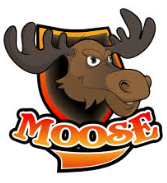 Ego 72
Sometimes at a high Ego level hitting the ball seems impossible.
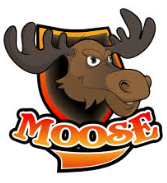 Ego 90
At times it gets frustrating……
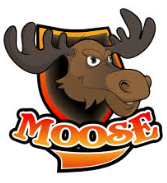 But even at the max Ego level of 99, it is possible to hit a HR.
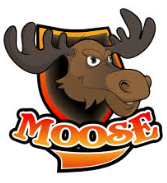 Ego 99
Data Collection
A random sample of 13 games was taken recording the ego level and the number of homeruns hit in each game.
Ego  HR
99	2
95	1
99	0
90	5
90	1
90	0
86	7
87	4
65	7
64	9
55	12
50	14
39	17
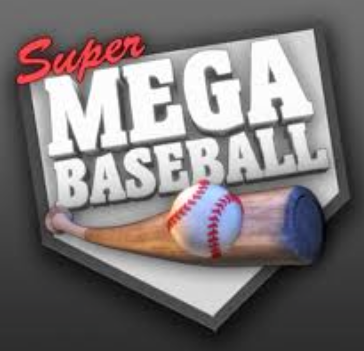 HR’s(per game) vs Ego Level
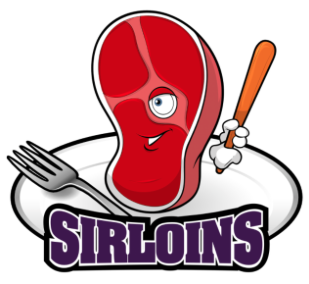 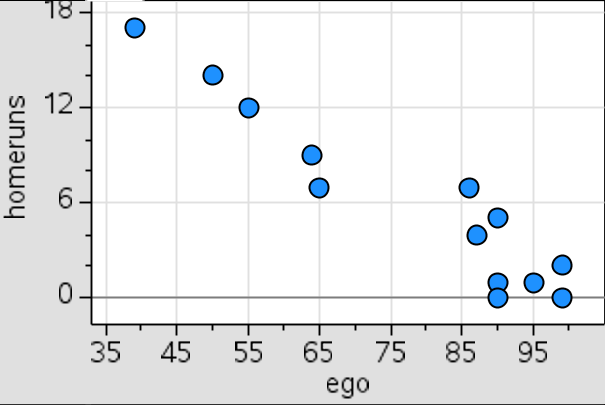 The first look at the scatterplot shows a fairly linear pattern trending in a negative direction
Residual vs Ego Level
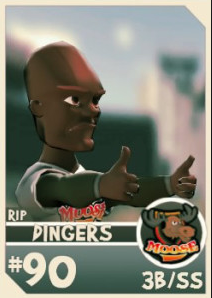 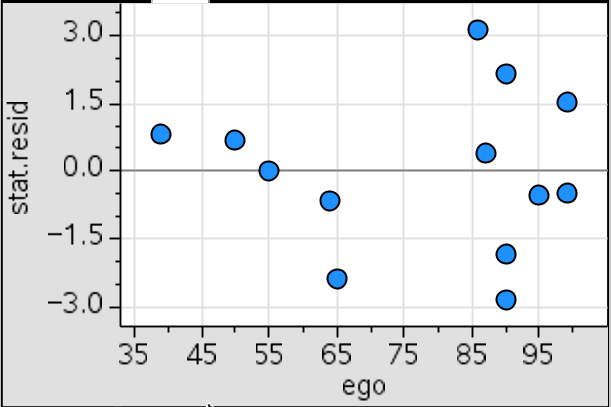 A linear model is a good fit since this residual plot is randomly scattered
Regression Statistics
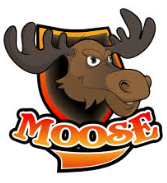 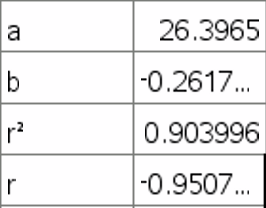 Predicted Homeruns per game = 26.3965 – 0.2617(Ego Level)
Interpret the slope
b = -.2617
For every 1 unit increase in the Ego level, our model predicts an average decrease of about -.2617 in the number of homeruns hit per game.
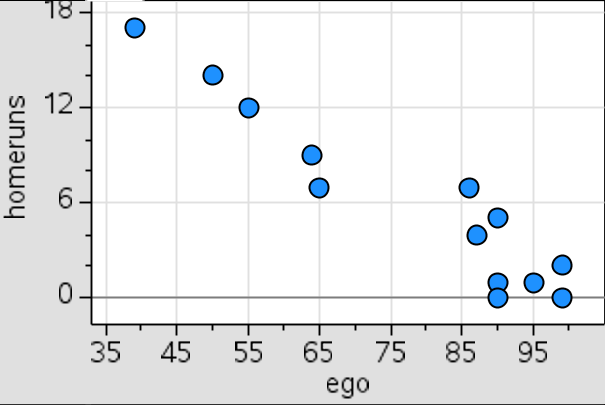 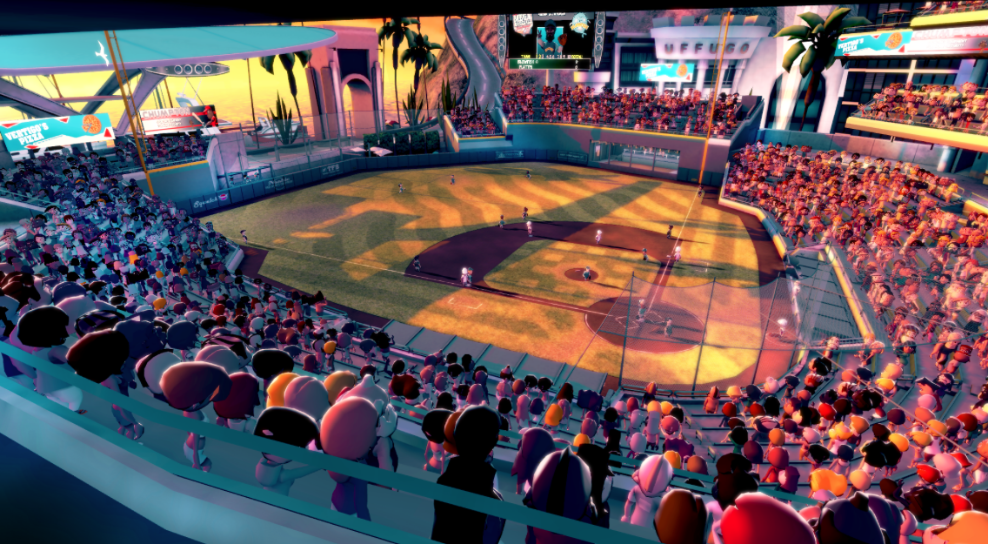 Interpret the y-intercept
a = 26.3965
At an Ego level set at Zero our model predicts about 26 homeruns hit per game.
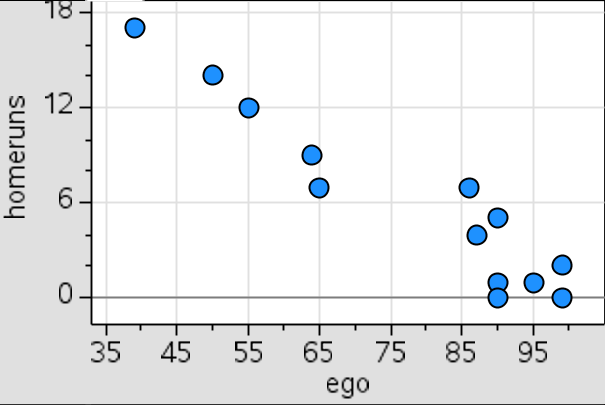 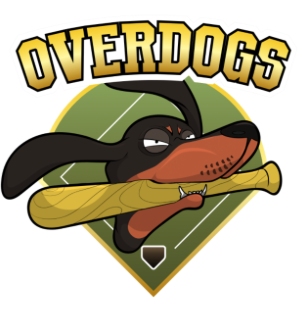 Interpret the correlation coefficient
r = -.9507
There is a strong negative linear association between Ego level and the number of homeruns hit in a game.
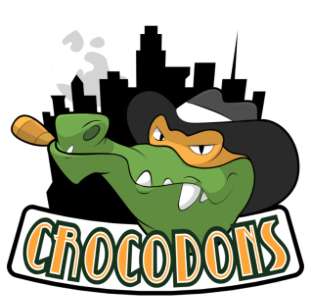 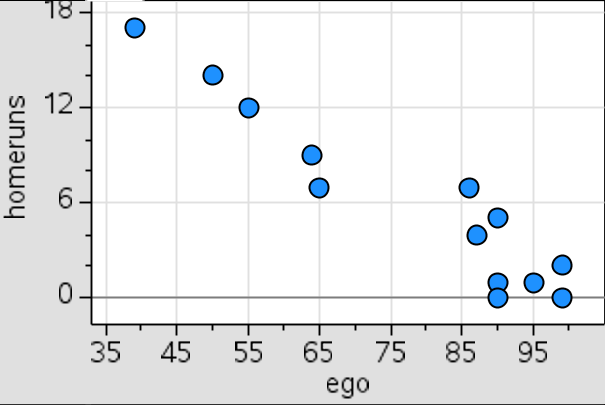 Interpret the coefficient of determination
R2 = .9040
90.4% of the variation in homeruns hit per game can be explained by the approximate linear relationship with the Ego level.
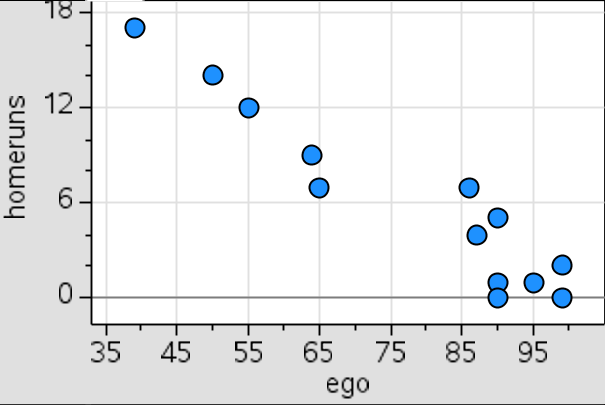 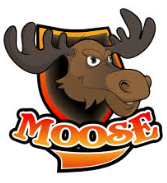 The End…High Fives for everyone!
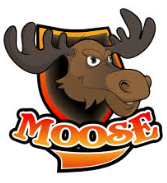 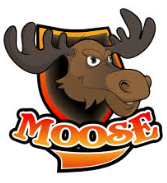